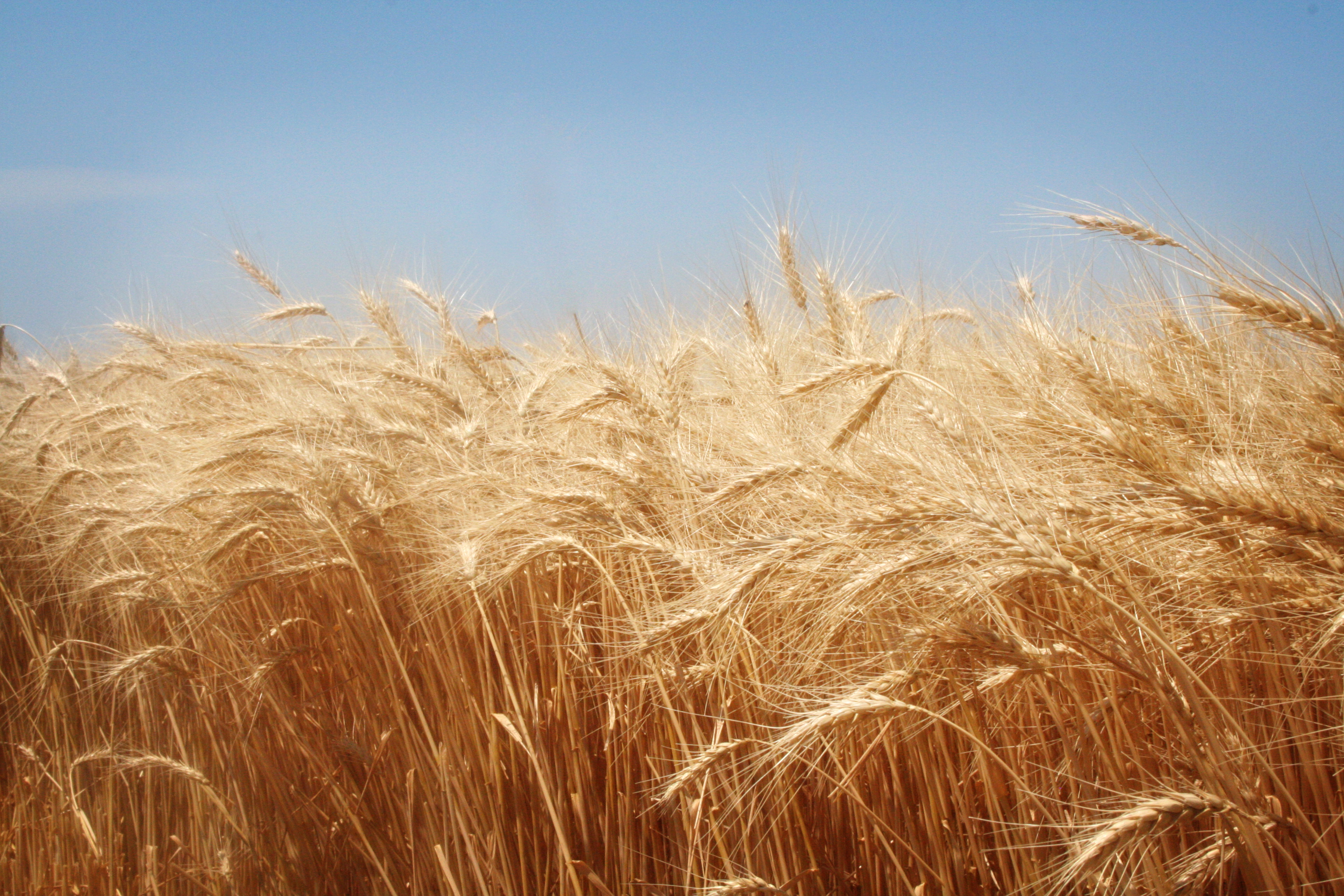 LORD OF HARVEST, SEND FORTH REAPERSBeing a more motivated worker!
Text: Matt. 9:35- 10:5
In this passage of Scripture, Jesus gives his twelve apostles their marching orders.
Luke 10:1-3- Jesus gives 70 (72 depending on your translation)  more disciples their marching orders. 
Don’t you want to be a worker in whom the Lord can put his trust?
How can I become a more motivated worker for Jesus?
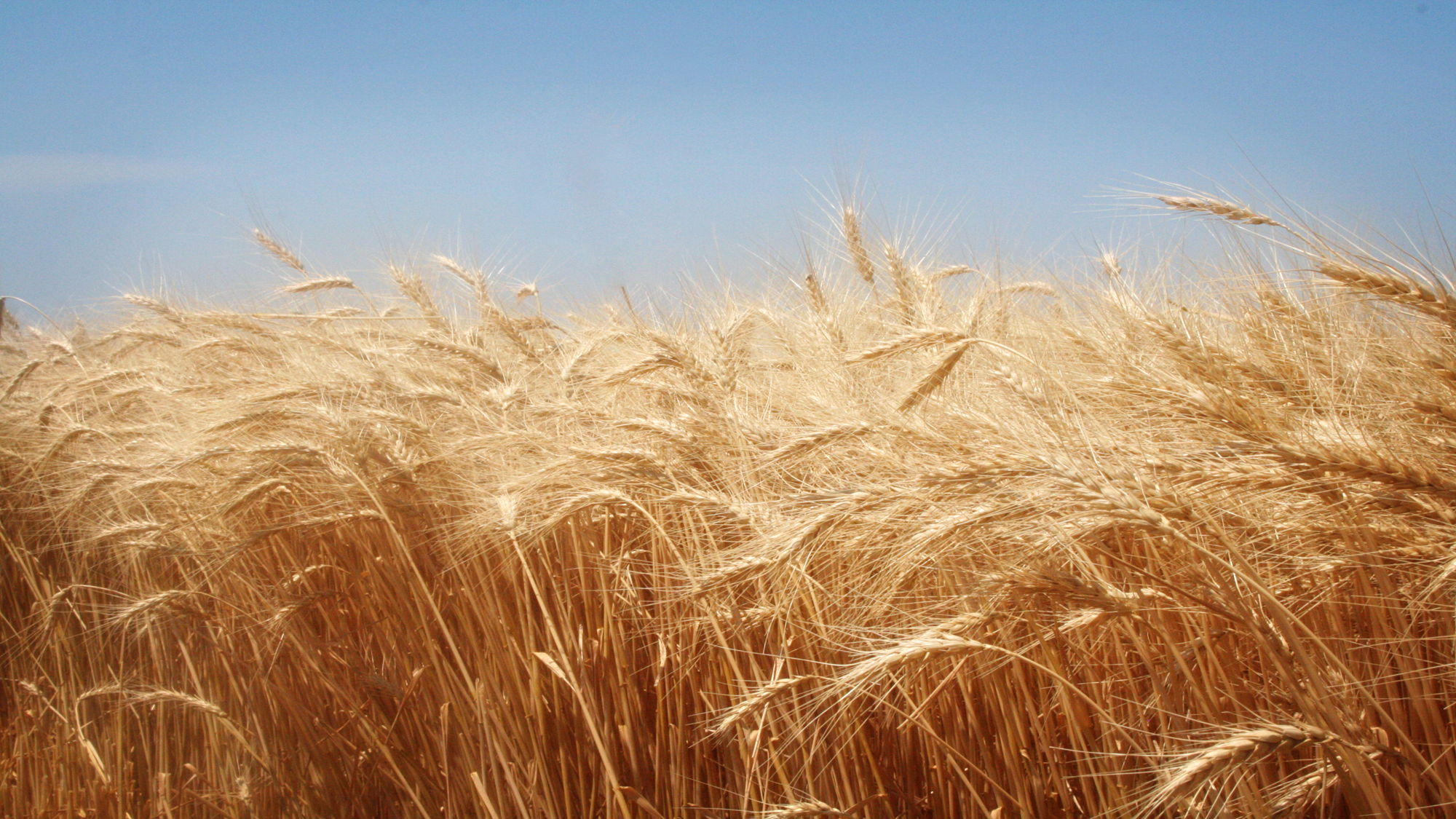 LORD OF HARVEST, SEND FORTH REAPERSBeing a more motivated worker!
If I want to be a more motivated worker then I must………..
Acknowledge the Dysfunction of the World
Notice what Jesus says about the people in Matt. 9:36.
Harassed and helpless (ESV)
Fainted and scattered (KJV) margin (were tired and lay down.)
Gr. – ekluo- (to relax, faint); rhipto- (to fling, disperse)
Romans 5:8.
Such is the case when man is left to his own devices.
Moses recognized the need for leadership- Num. 27:17.
Jeremiah 10:23.
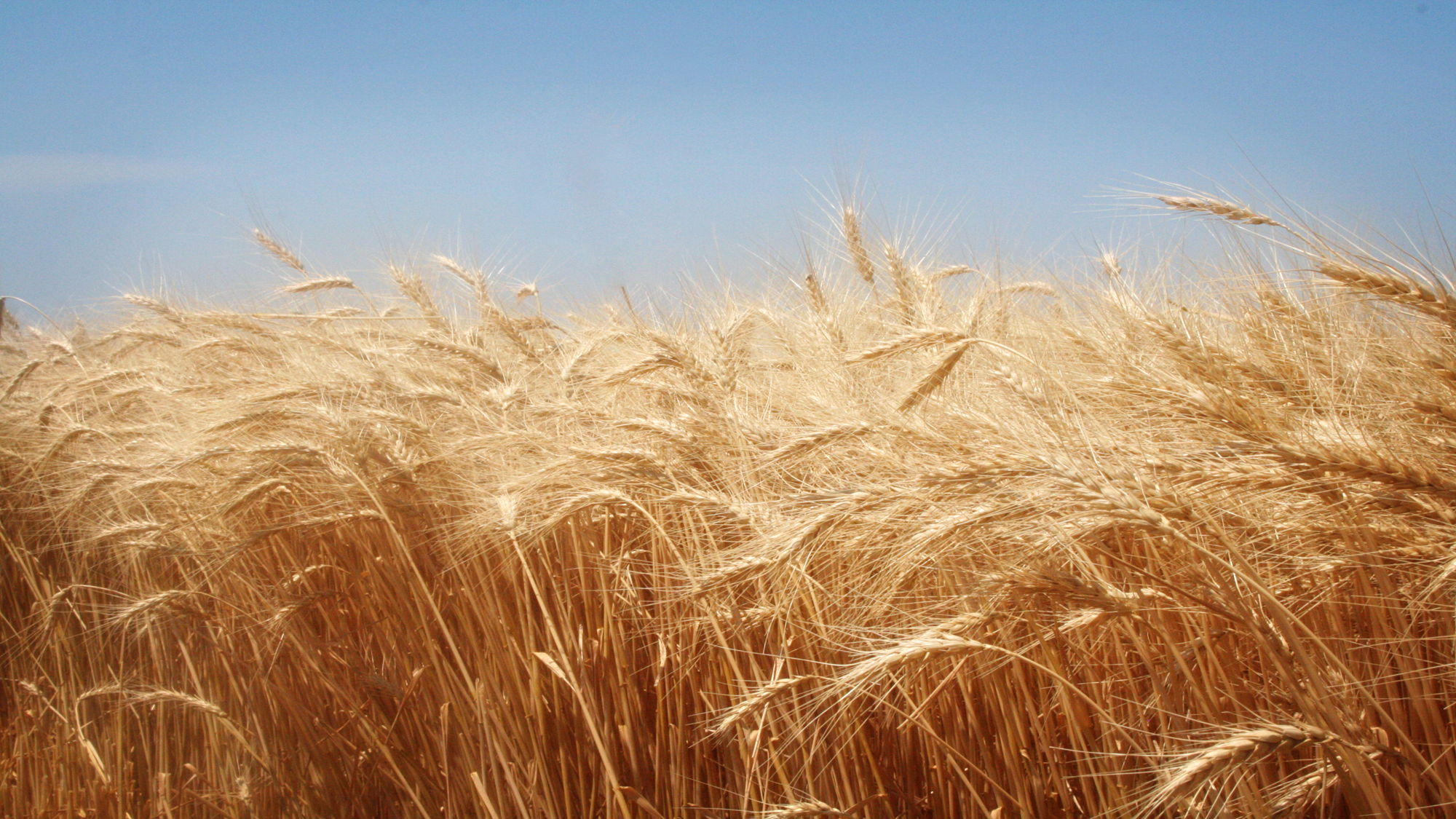 LORD OF HARVEST, SEND FORTH REAPERSBeing a more motivated worker!
If I want to be a more motivated worker then I must………..
Appreciate the Shepherd I follow
Matt. 9:36
Psalm 23
John 10:1-11 especially 10
Compassion-
A passion for prisoners.
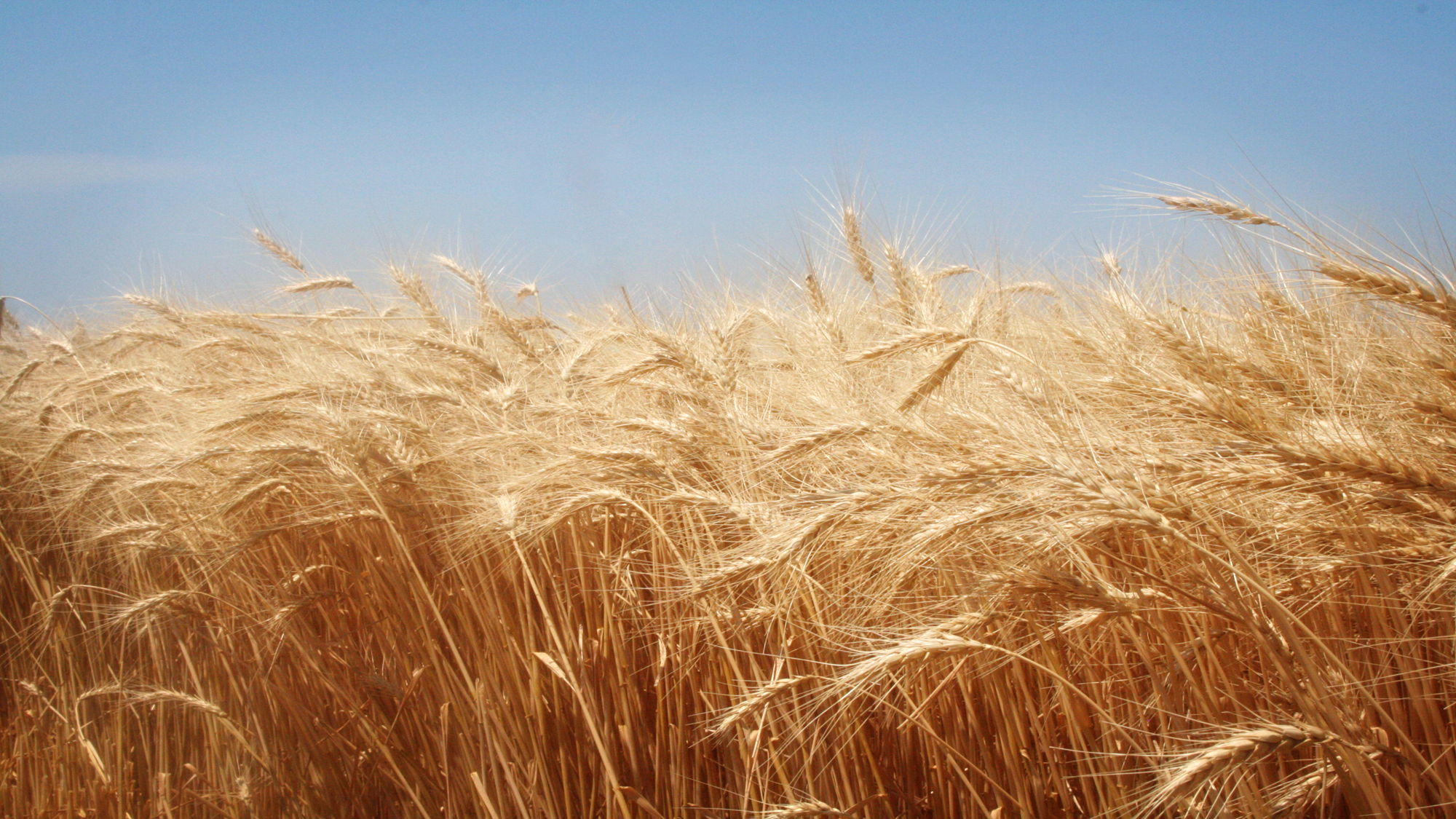 LORD OF HARVEST, SEND FORTH REAPERSBeing a more motivated worker!
If I want to be a more motivated worker then I must………..
Accept the responsibility I have been given
Matt. 9:37
Jesus needs laborers- Eph. 2:10
Jesus doesn’t need:
Advisors
An Audience (onlookers)
James 1:25
Vladimir Nabokov story
Lifeboat No. 14
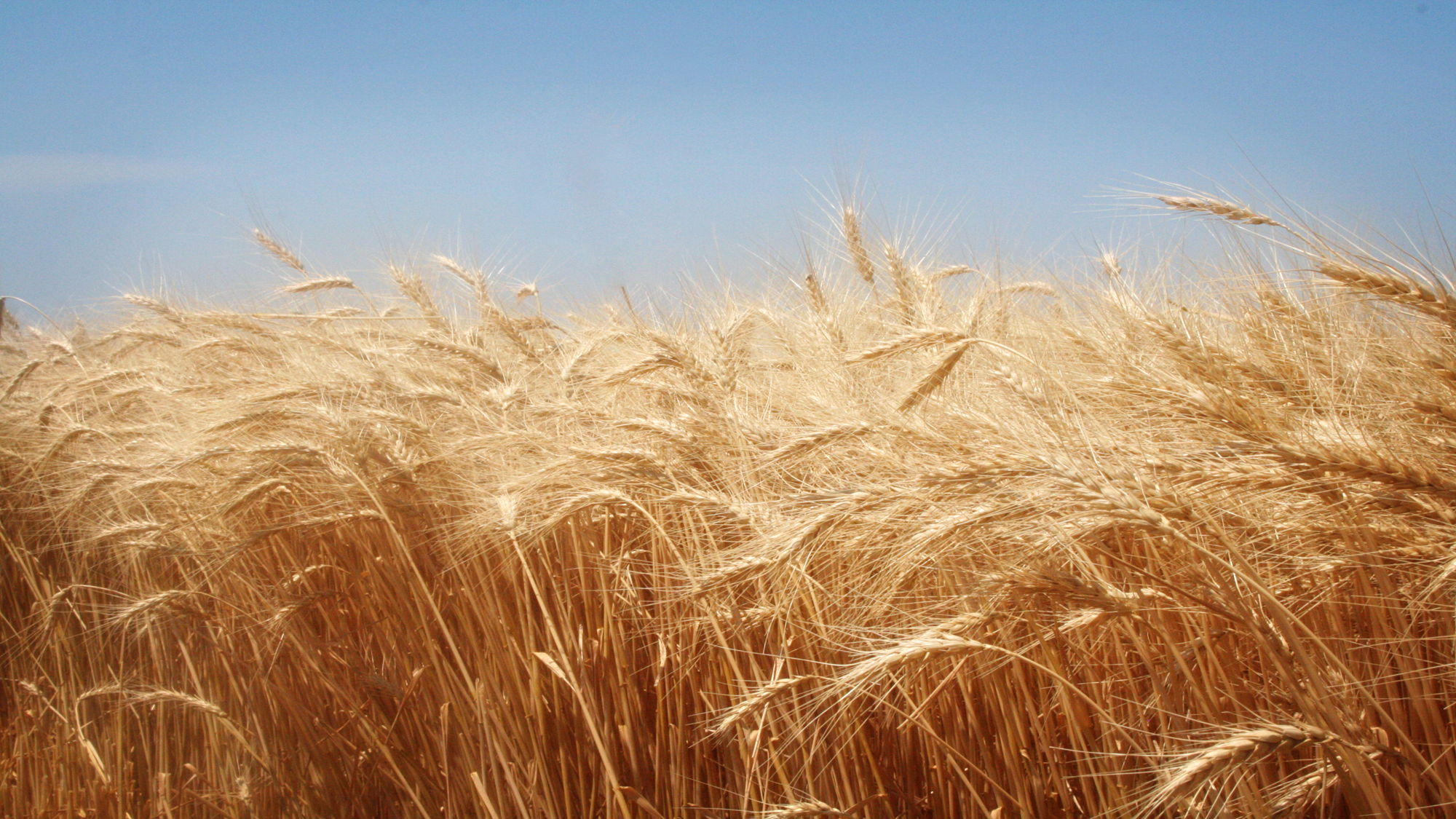 LORD OF HARVEST, SEND FORTH REAPERSBeing a more motivated worker!
If I want to be a more motivated worker then I must………..
Ask the Lord for help
Matt. 9:38
We must recognized our limitations. 
Apparently, the 12 disciples weren’t capable of doing it all. 
Matt. 7:7-11.
Solomon asked for help to lead God’s people.
Then watch the amazing results.- Eph. 3:20
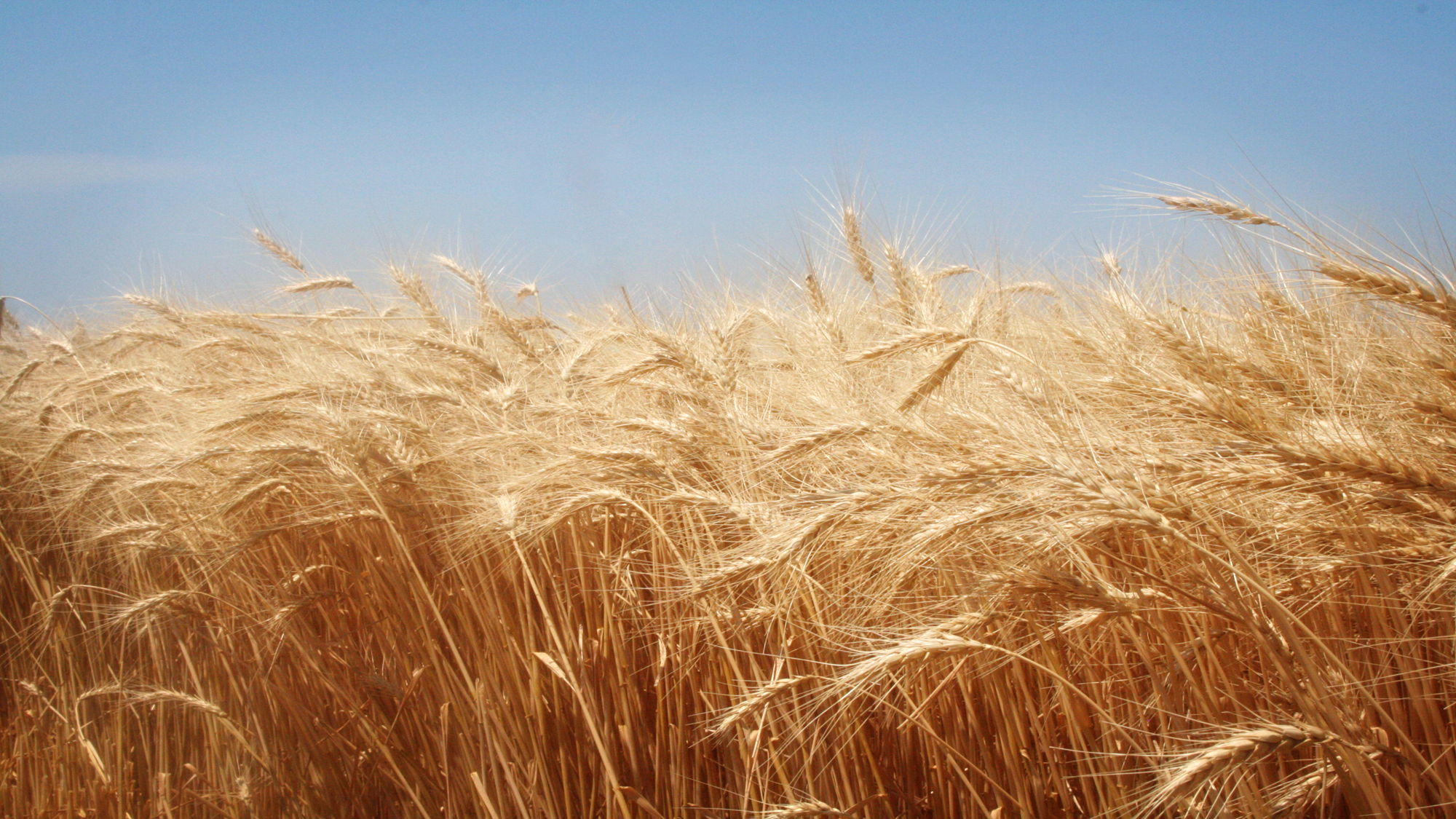 LORD OF HARVEST, SEND FORTH REAPERSBeing a more motivated worker!
CONCLUSION:
Remember three things:
COMPASSION
EFFORT
PRAYER